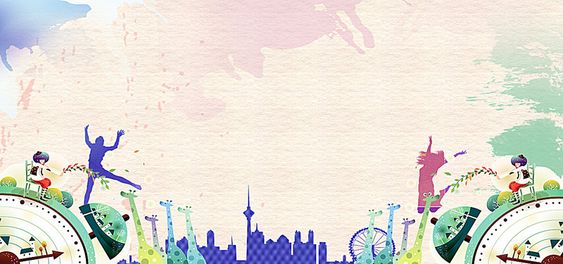 Quyên Nguyễn 0989037260 nhận hỗ trợ giáo án,SKKN
Chào mừng quý thầy cô
và các em học sinh!
[Speaker Notes: Quyên Nguyễn 0989037260 nhận hỗ trợ giáo án,SKKN]
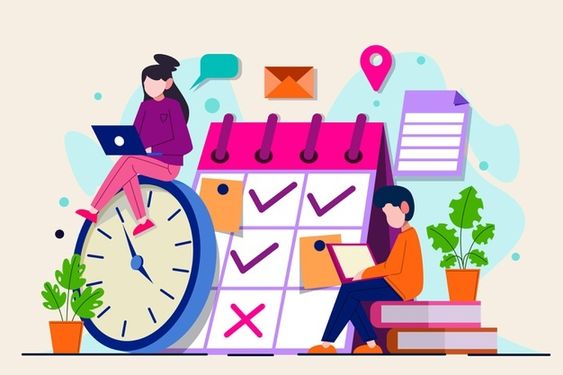 Bài 6
Quản lí thời gian hiệu quả
Giáo viên:
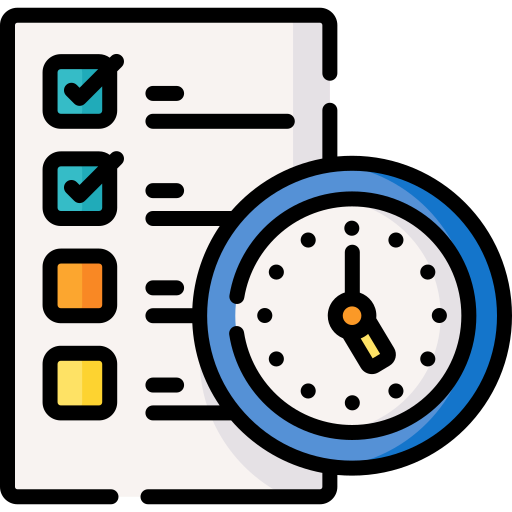 [Speaker Notes: Quyên Nguyễn 0989037260 nhận hỗ trợ giáo án,SKKN]
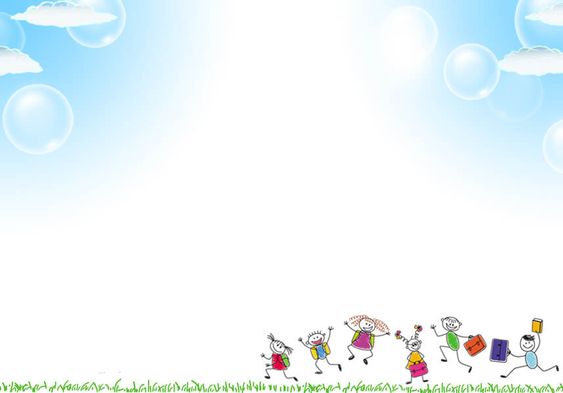 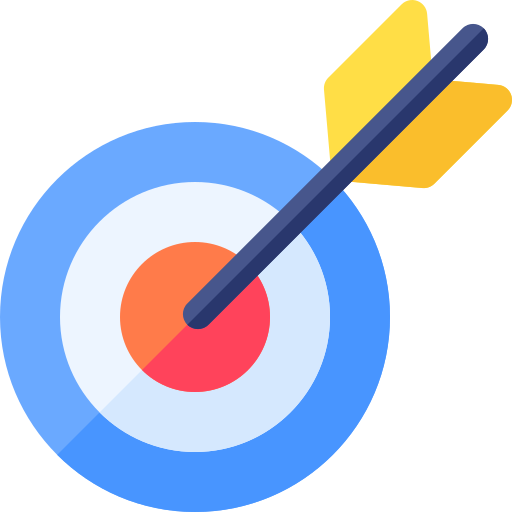 Mục tiêu bài học
Nhận biết được sự cần thiết phải quản lí thời gian hiệu quả.
Hiểu được thế nào là quản lí thời gian hiệu quả.
02
03
Thực hiện được kĩ năng quản lí thời gian hiệu quả.
Nêu được cách quản lí thời gian hiệu quả.
04
01
[Speaker Notes: Quyên Nguyễn 0989037260 nhận hỗ trợ giáo án,SKKN]
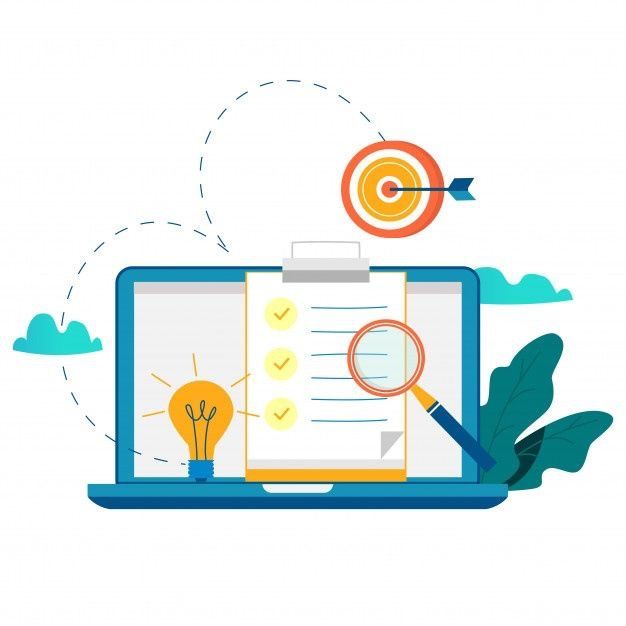 Hoạt động 1
KHỞI ĐỘNG
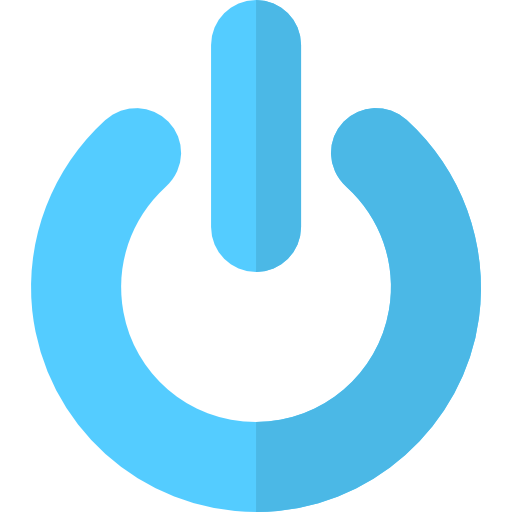 [Speaker Notes: Quyên Nguyễn 0989037260 nhận hỗ trợ giáo án,SKKN]
Xem video 
và trả lời
 câu hỏi
[Speaker Notes: Quyên Nguyễn 0989037260 nhận hỗ trợ giáo án,SKKN]
Em hãy chia sẻ những điều mình thấy hài lòng và chưa hài lòng trong phân bổ và quản lí thời gian hằng ngày
 của bản thân.
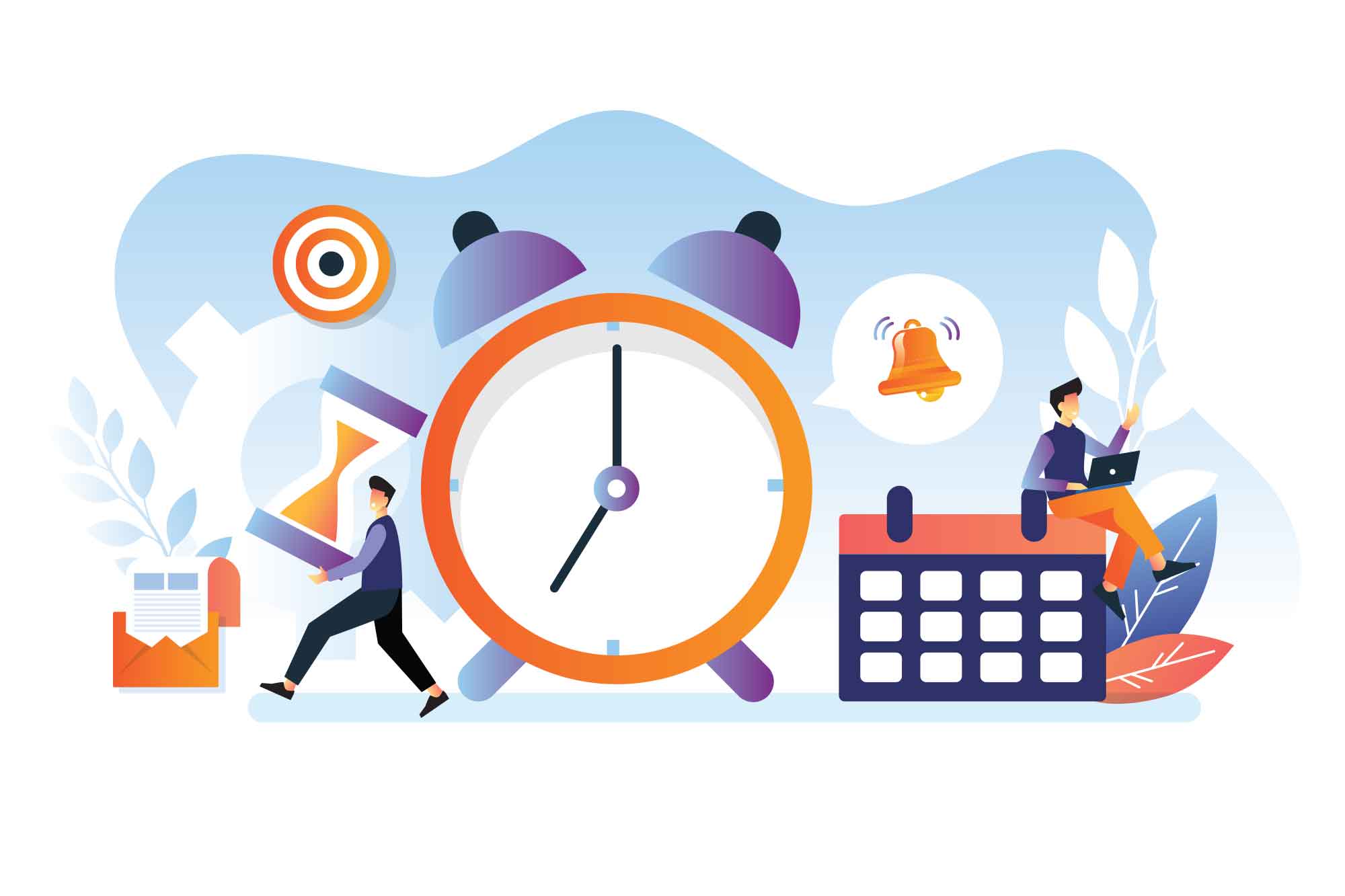 [Speaker Notes: Quyên Nguyễn 0989037260 nhận hỗ trợ giáo án,SKKN]
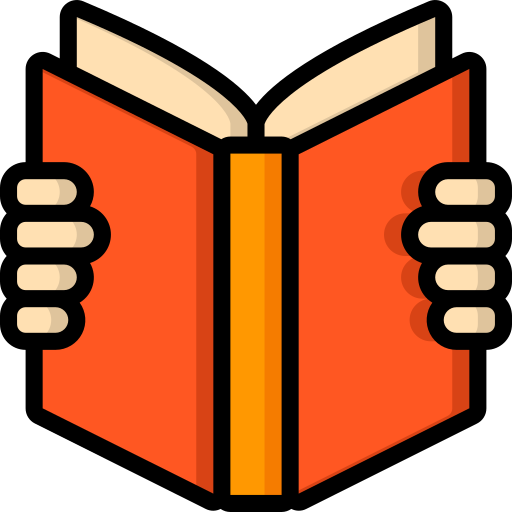 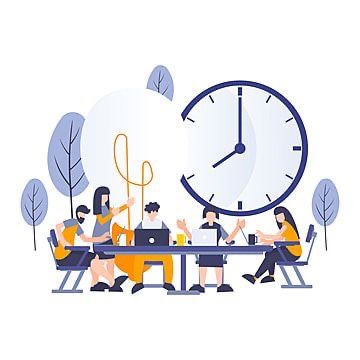 Hoạt động 2
KHÁM PHÁ
[Speaker Notes: Quyên Nguyễn 0989037260 nhận hỗ trợ giáo án,SKKN]
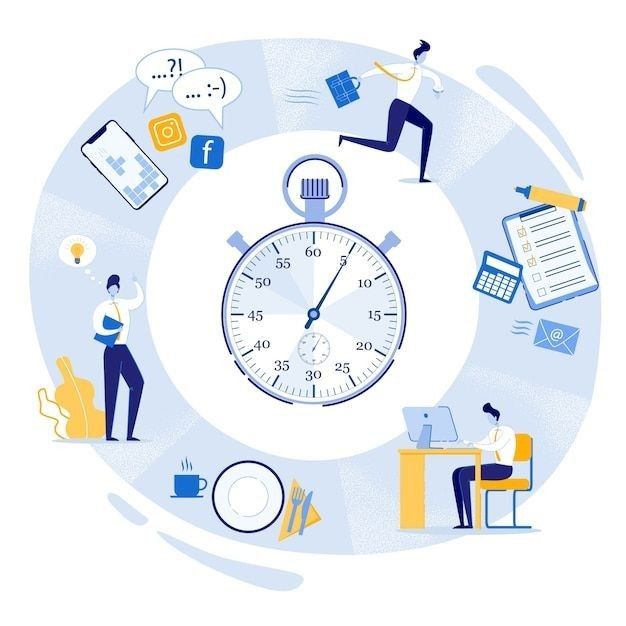 1. Quản lí thời gian hiệu quả và sự cần thiết phải quản lí thời gian hiệu quả
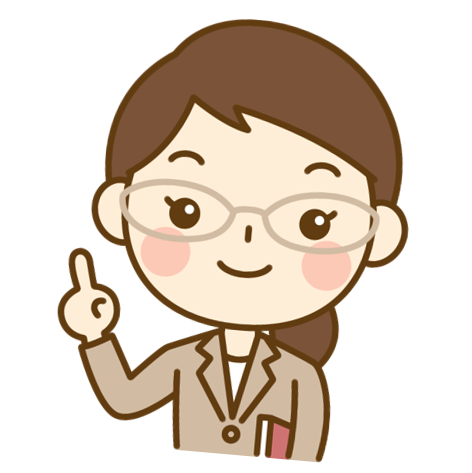 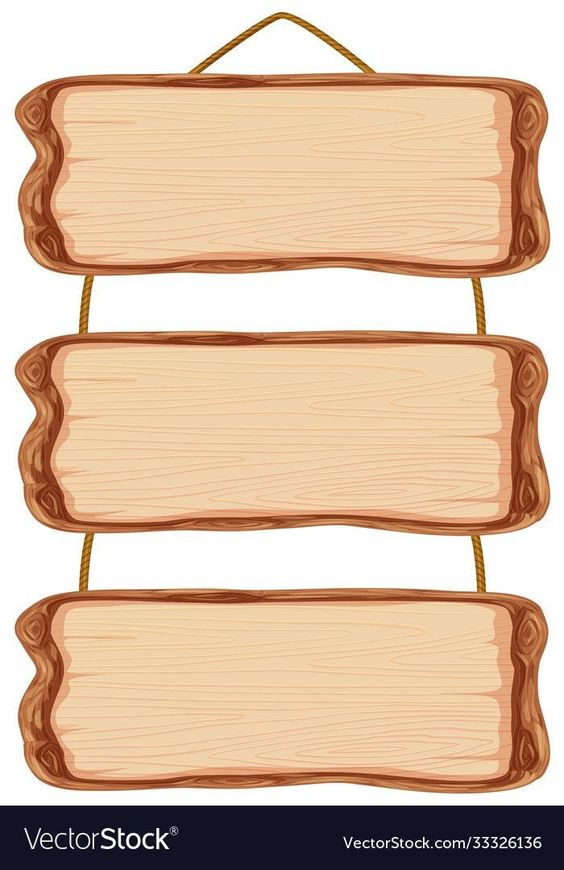 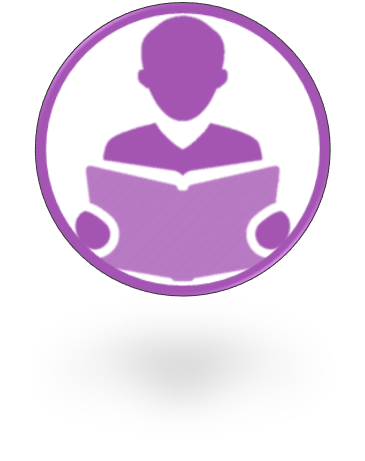 Nhóm 1, 2 
Câu a, b Trường hợp 1
HS đọc thông tin trong SGK/31 và hoạt động nhóm 5 phút hoàn thành các nhiệm vụ trong SGK theo phân công sau
Nhóm 3, 4: 
Câu a, b Trường hợp 2
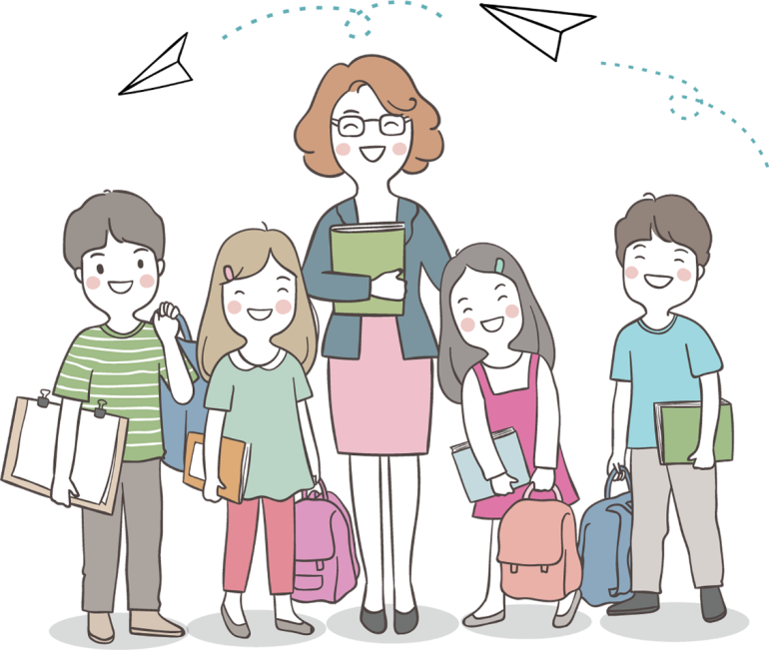 Nhóm 5, 6: 
Câu a, b Trường hợp 3
[Speaker Notes: Quyên Nguyễn 0989037260]
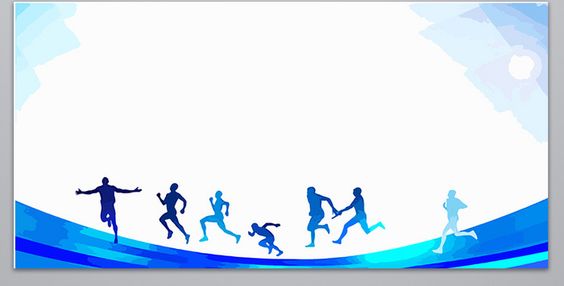 Trường hợp 1
Năm nay lên lớp 9, K có nhiều công việc cần phải thực hiện như học tập để chuẩn bị cho kì thi chuyển cấp, các hoạt động ngoại khoá, câu lạc bộ,... Nhưng K thường không có kế hoạch cho các việc phải làm, có bạn đến rủ đi chơi là K đi luôn. Buổi tối, K thường mải xem các trận đấu bóng đá hay chương trình ti vi nên không kịp làm hết bài tập.
Bạn K chưa biết cách quản lí thời gian hiệu quả.
Trường hợp 2
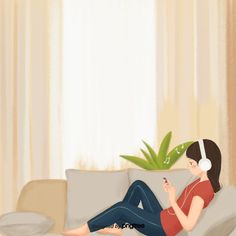 Mặc dù đã lên kế hoạch công việc và dự định sẽ đi ngủ lúc 10h tối hằng ngày nhưng H thường phải thức rất khuya mới hoàn thành được hết các công việc. Khi học bài, bạn thường sao nhãng, lúc thì nói chuyện điện thoại với bạn rất lâu, lúc thì xem mạng xã hội hoặc chơi các thiết bị điện tử. Tình trạng này kéo dài khiến bạn thường bị thiếu ngủ, mất tập trung trên lớp học.
Bạn H chưa biết cách quản lí thời gian hiệu quả.
[Speaker Notes: Quyên Nguyễn 0989037260 nhận hỗ trợ giáo án,SKKN]
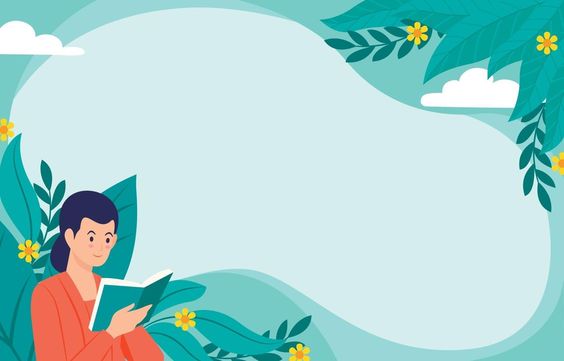 M thường xây dựng kế hoạch và đặt thời hạn cho các công việc cần hoàn thành. Hằng ngày, bạn thường làm hết bài tập của ngày hôm đó, không để bị dồn lại hôm sau.
Bạn cũng ưu tiên làm những việc quan trọng và tập trung hoàn thành công việc đã đề ra.
Bạn M đã biết cách quản lí thời gian hiệu quả.
[Speaker Notes: Quyên Nguyễn 0989037260 nhận hỗ trợ giáo án,SKKN]
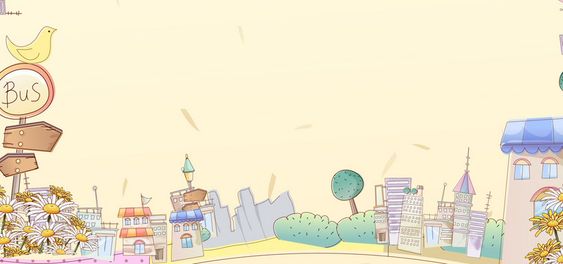 Nêu ví dụ về việc quản lí thời gian hiệu quả và cho biết quản lí thời gian hiệu quả mang lại những lợi ích gì?
[Speaker Notes: Quyên Nguyễn 0989037260 nhận hỗ trợ giáo án,SKKN]
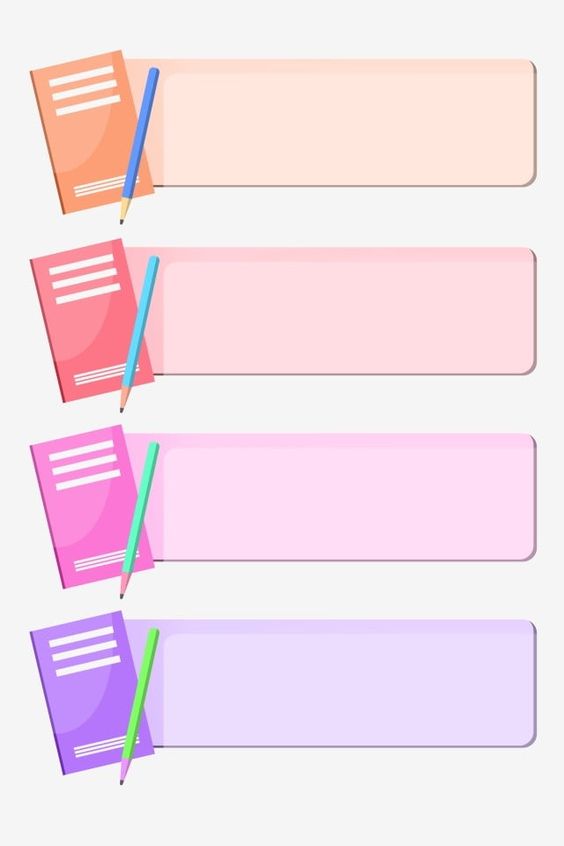 Lợi ích của quản lí thời gian hiệu quả
Giúp ta chủ động trong
 cuộc sống, công việc;
Nâng cao năng suất, 
hiệu quả công việc;
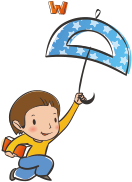 Giảm áp lực, tạo động lực,
 từng bước hoàn thiện bản thân.
[Speaker Notes: Quyên Nguyễn 0989037260 nhận hỗ trợ giáo án,SKKN]
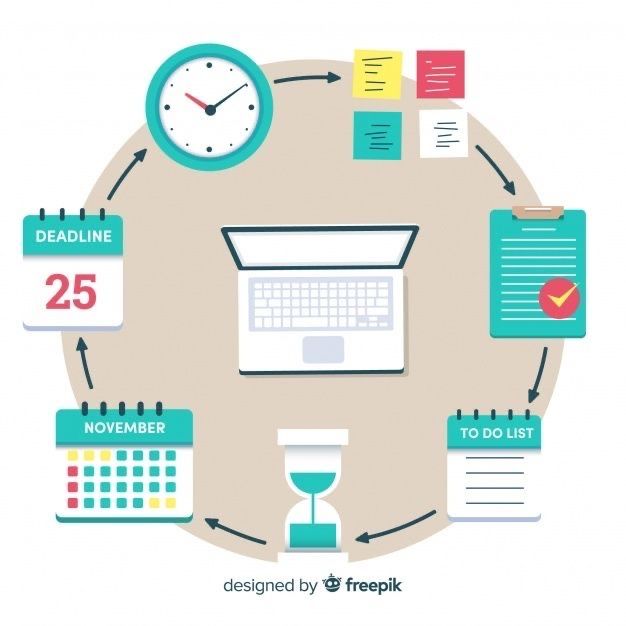 2. Cách quản lí 
thời gian hiệu quả.
[Speaker Notes: Quyên Nguyễn 0989037260 nhận hỗ trợ giáo án,SKKN]
Đọc thông tin/SGK trang 32
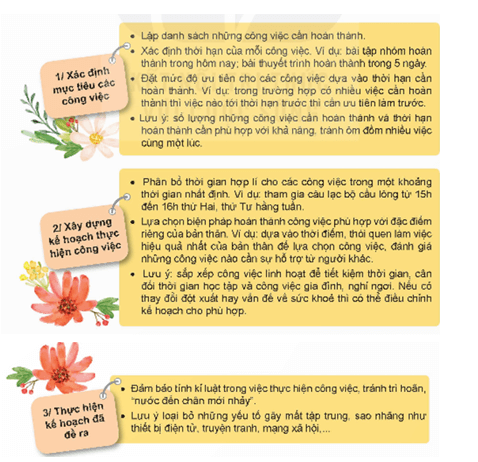 [Speaker Notes: Quyên Nguyễn 0989037260 nhận hỗ trợ giáo án,SKKN]
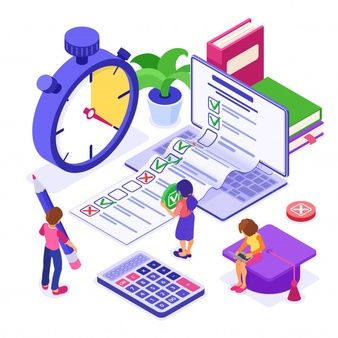 Hoạt động 
cặp đôi
Câu a,b/SGK
Trang 32
[Speaker Notes: Quyên Nguyễn 0989037260 nhận hỗ trợ giáo án, SKKN]
Lời khuyên cho H, K
[Speaker Notes: Quyên Nguyễn 0989037260 nhận hỗ trợ giáo án,SKKN]
Các kỹ năng để quản lí thời gian hiệu quả
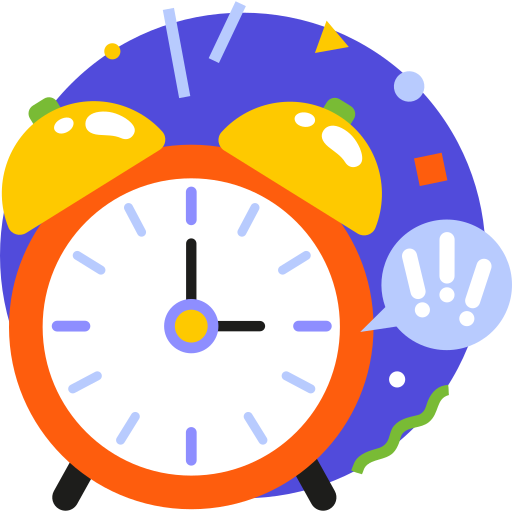 2. Xây dựng kế hoạch thực hiện công việc.
1.Xác định mục tiêu công việc.
3. Thực hiện công việc.
[Speaker Notes: Quyên Nguyễn 0989037260 nhận hỗ trợ giáo án,SKKN]
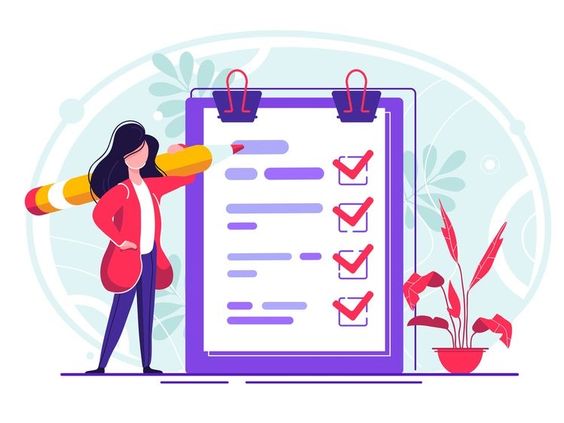 Hoạt động
Cá nhân
theo PHT
[Speaker Notes: Quyên Nguyễn 0989037260 nhận hỗ trợ giáo án, SKKN]
Nhiệm vụ c: Vận dụng cách quản lí thời gian đã học, em hãy xây dựng kế hoạch thời gian cá nhân trong 1 tuần
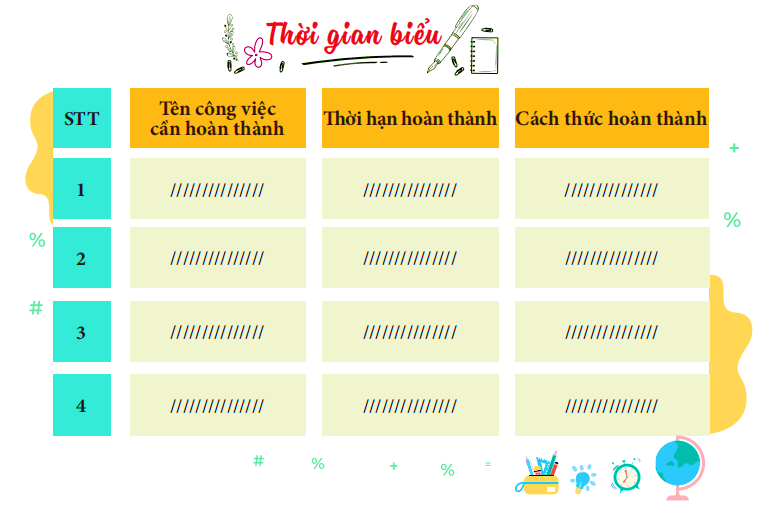 Chú ý:
– Công việc cần phải sắp xếp theo thứ tự ưu tiên về mức độ quan trọng, cần thiết.
– Thời gian hoàn thành cần cụ thể, phù hợp.
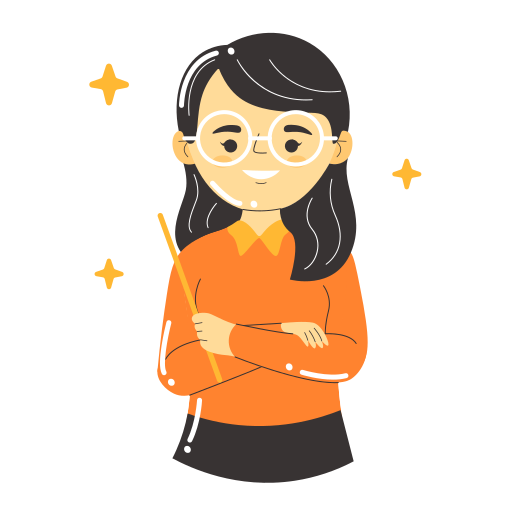 [Speaker Notes: Quyên Nguyễn 0989037260 nhận hỗ trợ giáo án,SKKN]
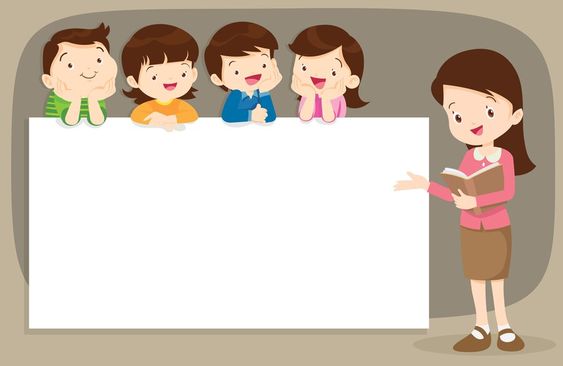 Hãy khái quát những 
nội dung bài học về 
quản lý thời gian
[Speaker Notes: Quyên Nguyễn 0989037260 nhận hỗ trợ giáo án,SKKN]
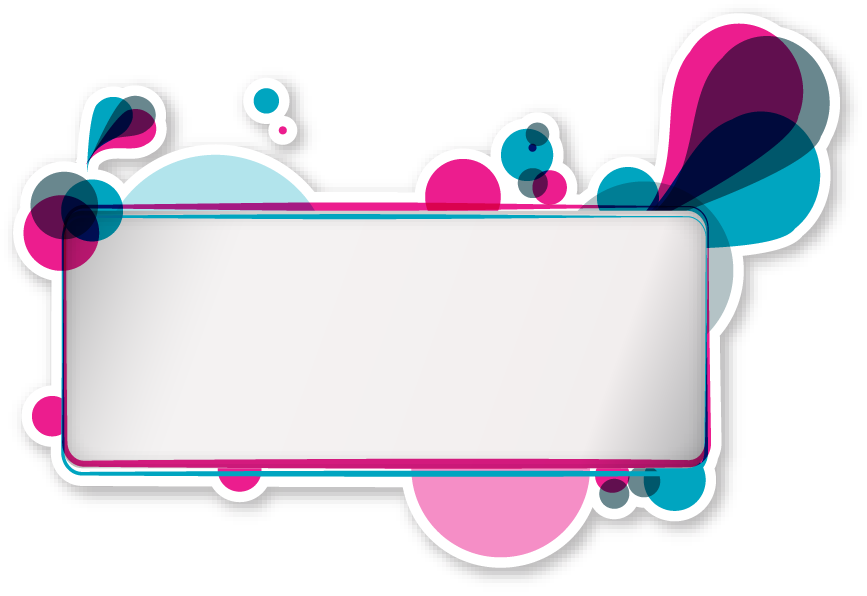 Ghi nhớ / SGK trang 33
Quyên Nguyễn 0989037260 nhận hỗ trợ giáo án,SKKN
[Speaker Notes: Quyên Nguyễn 0989037260 nhận hỗ trợ giáo án, SKKN]
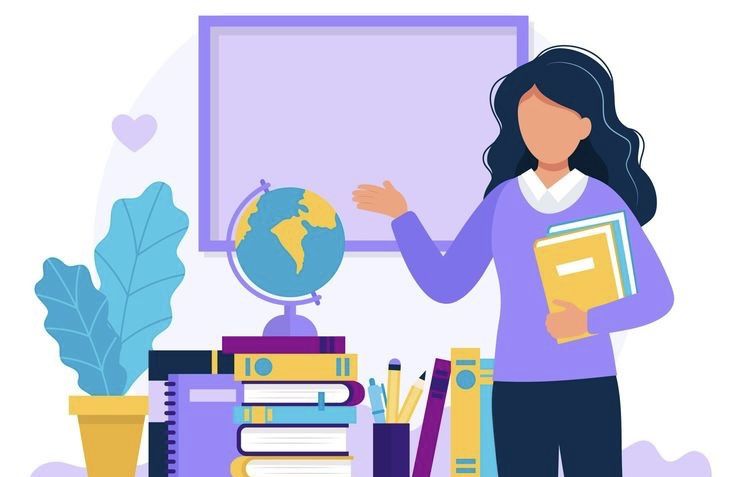 LUYỆN TẬP
[Speaker Notes: Quyên Nguyễn 0989037260 nhận hỗ trợ giáo án,SKKN]
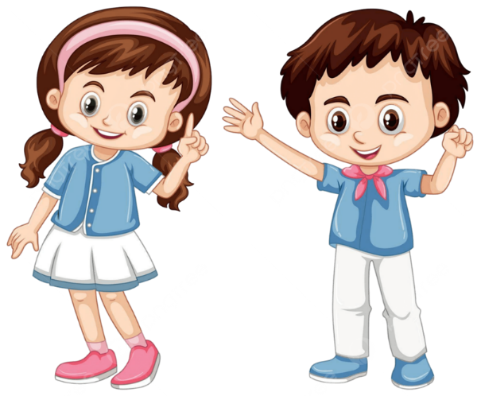 1. Em tán thành, không tán thành với ý kiến nào dưới đây? Vì sao? (Hoạt động cặp đôi)
x
x
x
[Speaker Notes: Quyên Nguyễn 0989037260 nhận hỗ trợ giáo án, SKKN]
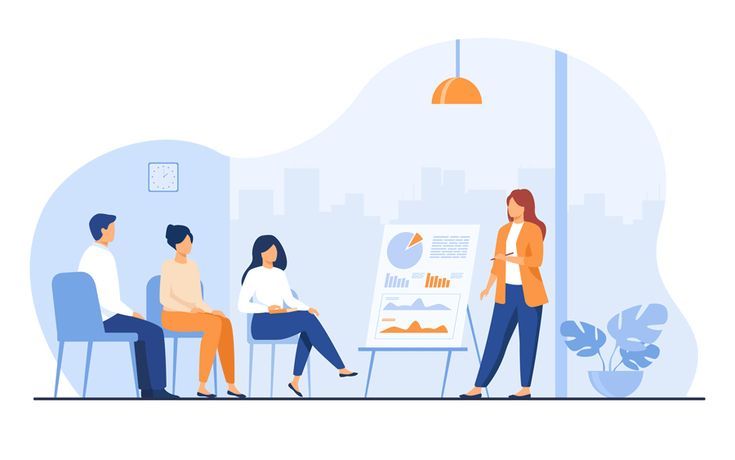 BT2:
Thi thuyết trình
[Speaker Notes: Quyên Nguyễn 0989037260 nhận hỗ trợ giáo án,SKKN]
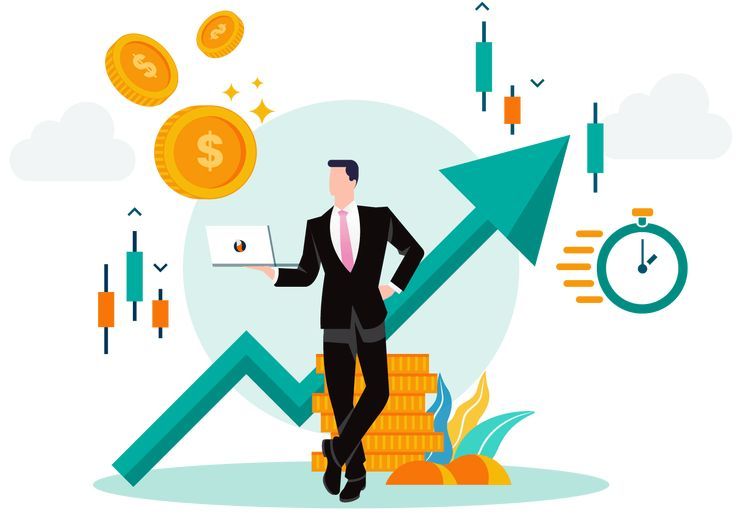 Thời gian là cuộc sống, vì thế ai lãng phí thời gian là lãng phí chính cuộc đời của họ; ai làm chủ được thời gian thì làm chủ được cuộc sống.
(Alan Lakein)
[Speaker Notes: Quyên Nguyễn 0989037260 nhận hỗ trợ giáo án,SKKN]
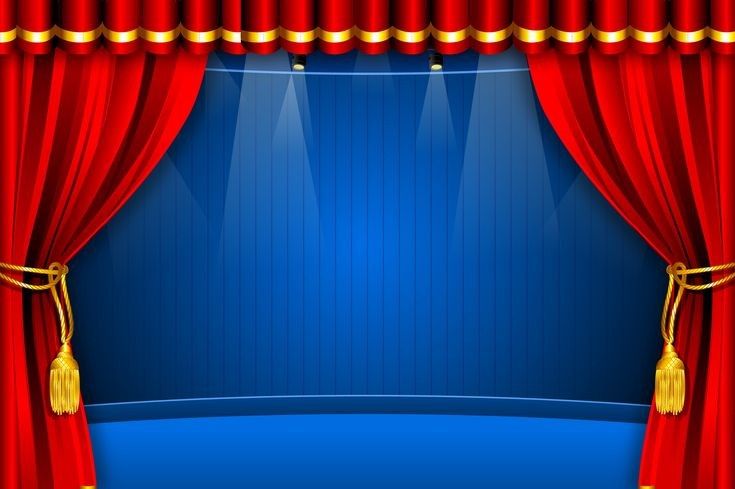 Sân khấu hoá
Bài tập 3/ 33
Quyên Nguyễn 0989037260 nhận hỗ trợ giáo án,SKKN
[Speaker Notes: Quyên Nguyễn 0989037260 nhận hỗ trợ giáo án,SKKN]
Bài tập 4/ 33
Hãy liệt kê những kĩ năng quản lí thời gian và tự đánh giá xem mình đã thực hiện được những kĩ năng nào, cần thay đổi điều gì theo bảng gợi ý dưới đây:
[Speaker Notes: Quyên Nguyễn 0989037260 nhận hỗ trợ giáo án,SKKN]
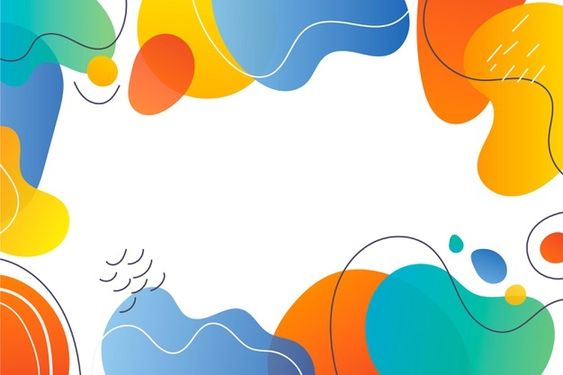 Quyên Nguyễn 0989037260 nhận hỗ trợ giáo án,SKKN
VậN dụng
[Speaker Notes: Quyên Nguyễn 0989037260 nhận hỗ trợ giáo án,SKKN]
Nhiệm vụ 1: Dựa vào các từ khoá dưới đây, em hãy viết một câu chuyện về việc quản lí  thời gian của bản thân. Sau đó, chia sẻ và nhận xét về cách quản lí thời gian  từ câu chuyện của chính mình.
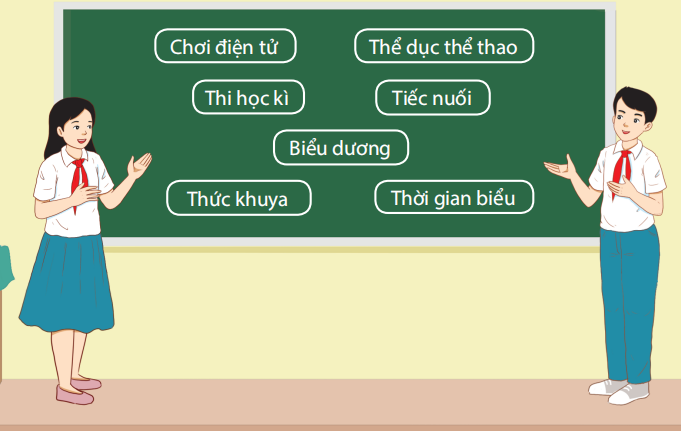 [Speaker Notes: Quyên Nguyễn 0989037260 nhận hỗ trợ giáo án,SKKN]
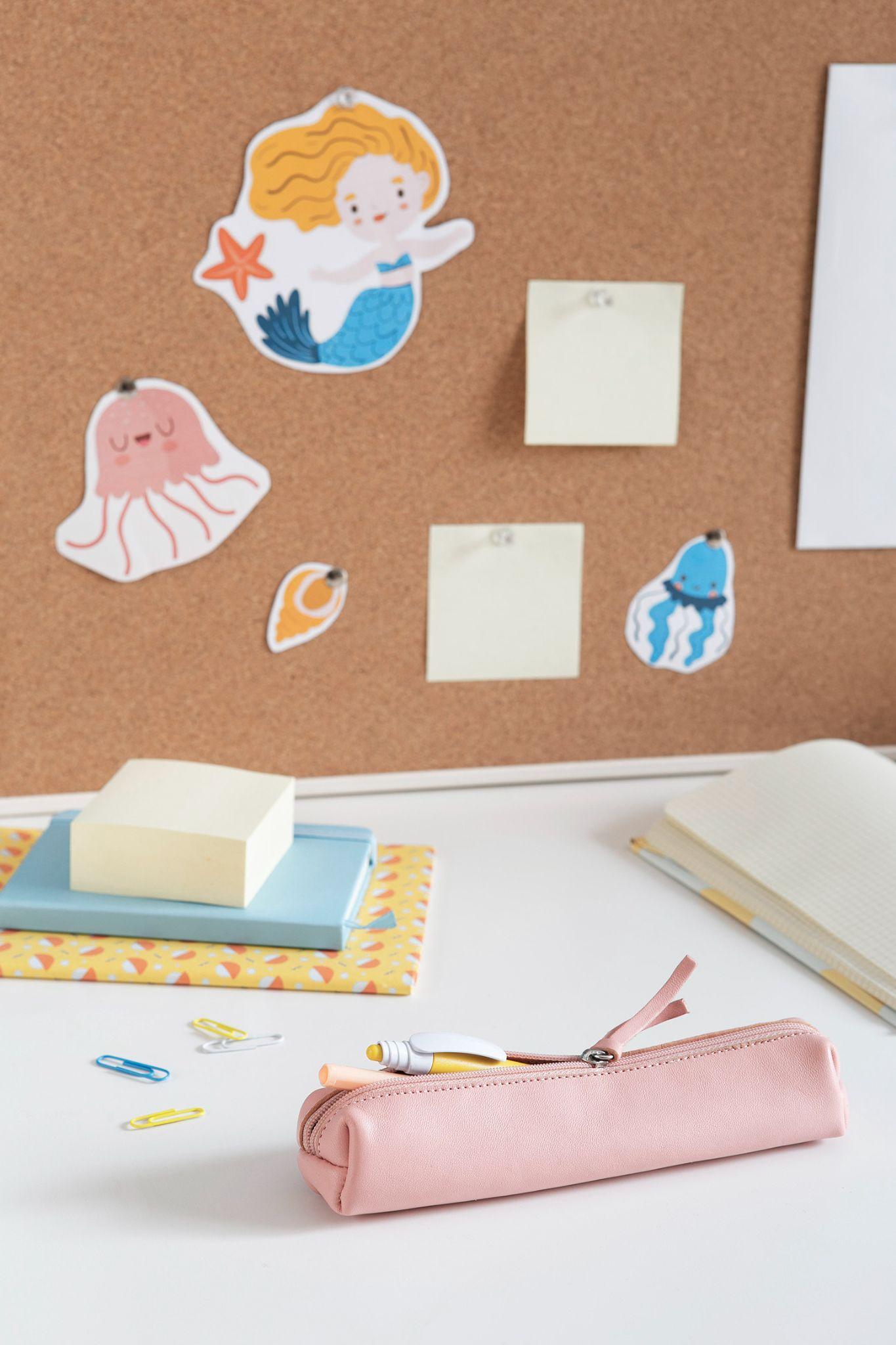 Nhiệm vụ 1: Em hãy tìm các công cụ, phương tiện hỗ trợ việc quản lí thời gian (như sổ tay, phần mềm, ứng dụng,...) và chia sẻ về cách sử dụng các công cụ này
Nhiệm vụ 2: Em hãy lựa chọn một công cụ phù hợp để áp dụng cho bản thân và báo cáo kết quả thực hiện.
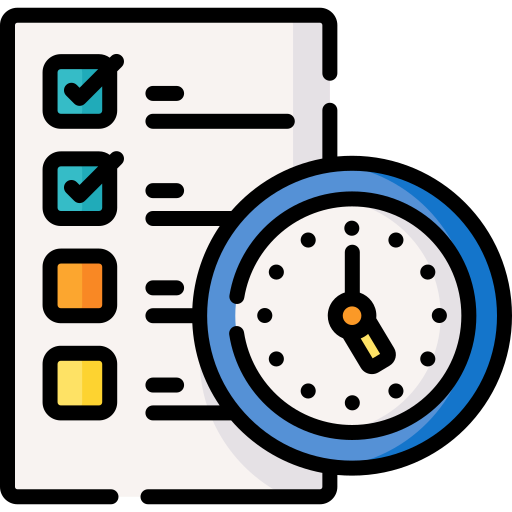 [Speaker Notes: Quyên Nguyễn 0989037260 nhận hỗ trợ giáo án,SKKN]
Nhiệm vụ 3:  Dựa vào kết quả thực hiện thời gian biểu của bản thân trong hoạt động khám phá,  em hãy báo cáo kết quả thực hiện theo gợi ý sau:
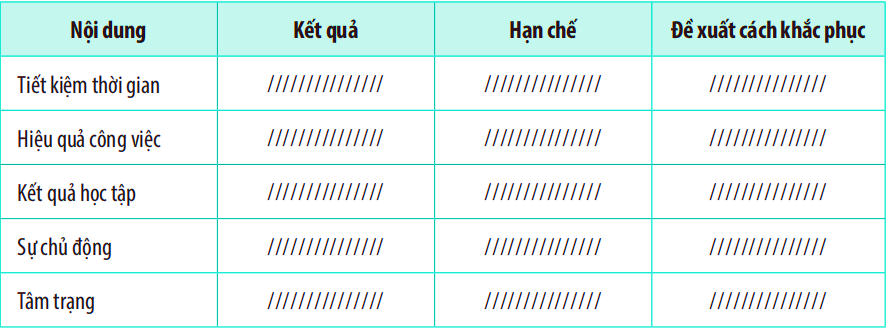 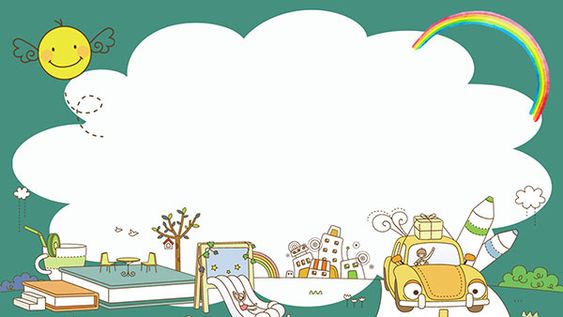 Quyên Nguyễn 0989037260 nhận hỗ trợ giáo án,SKKN
Tạm biệt và hẹn gặp lại!
[Speaker Notes: Quyên Nguyễn 0989037260 nhận hỗ trợ giáo án,SKKN]